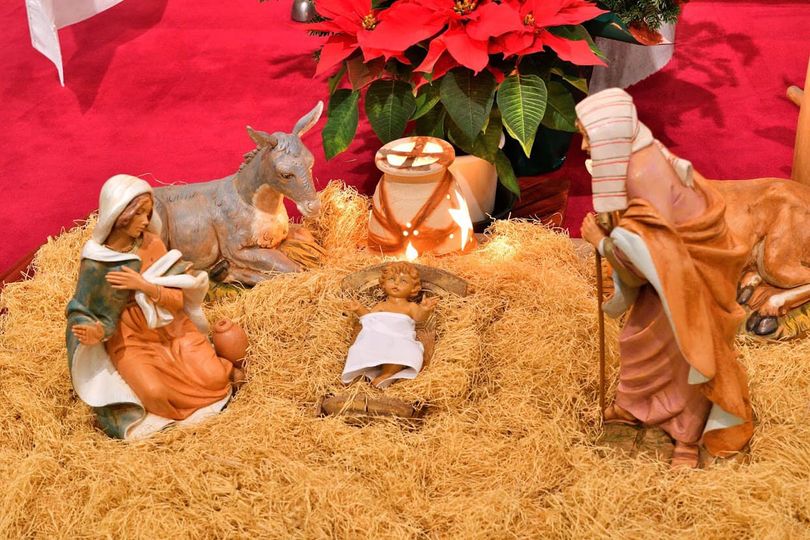 photo by Atsushi Takaki
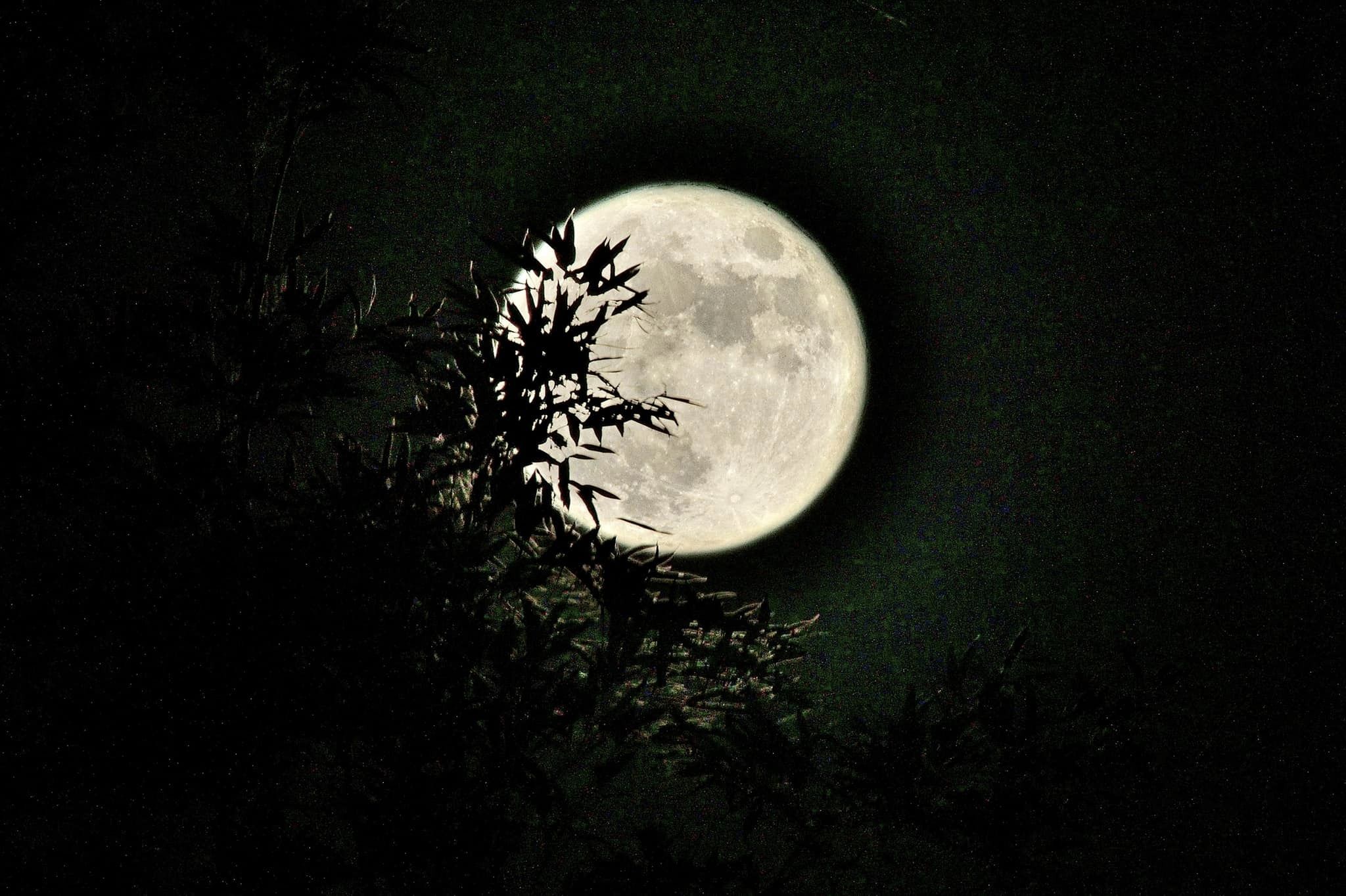 photo by Atsushi Takaki
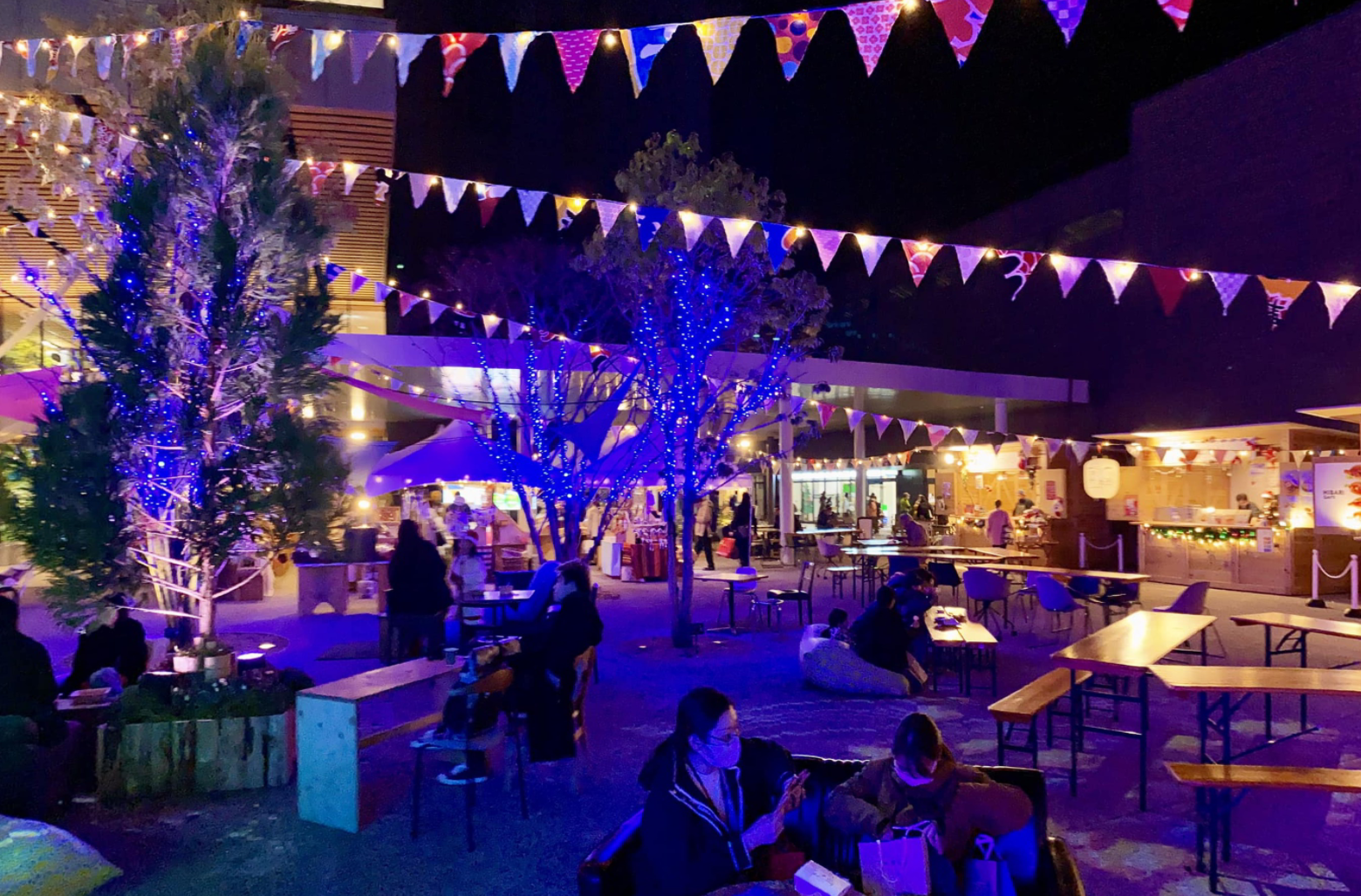 photo by Atsushi Takaki